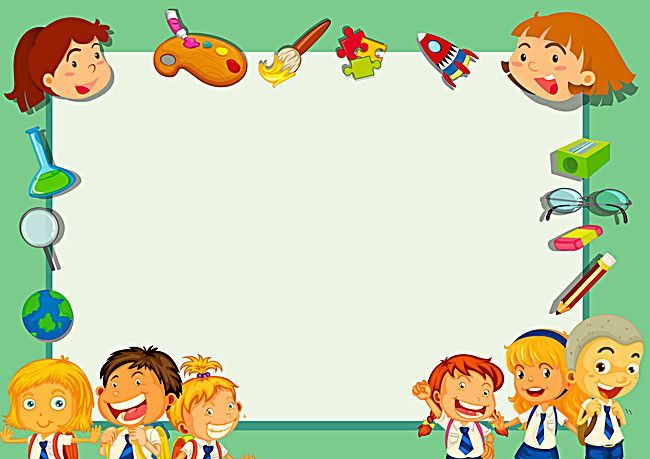 Material virtual.
Alumna: Leyda Estefania Gaytan Bernal. #7
3 “A”
Grupo asignado: 2 “A”.
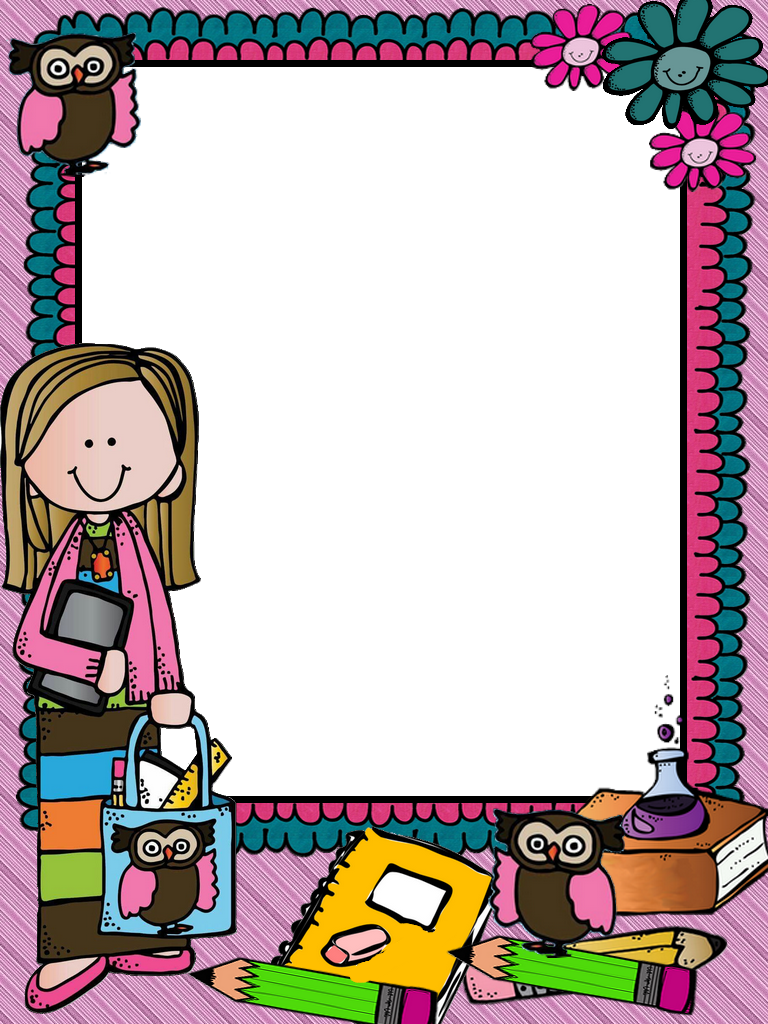 Rutina Semanal.
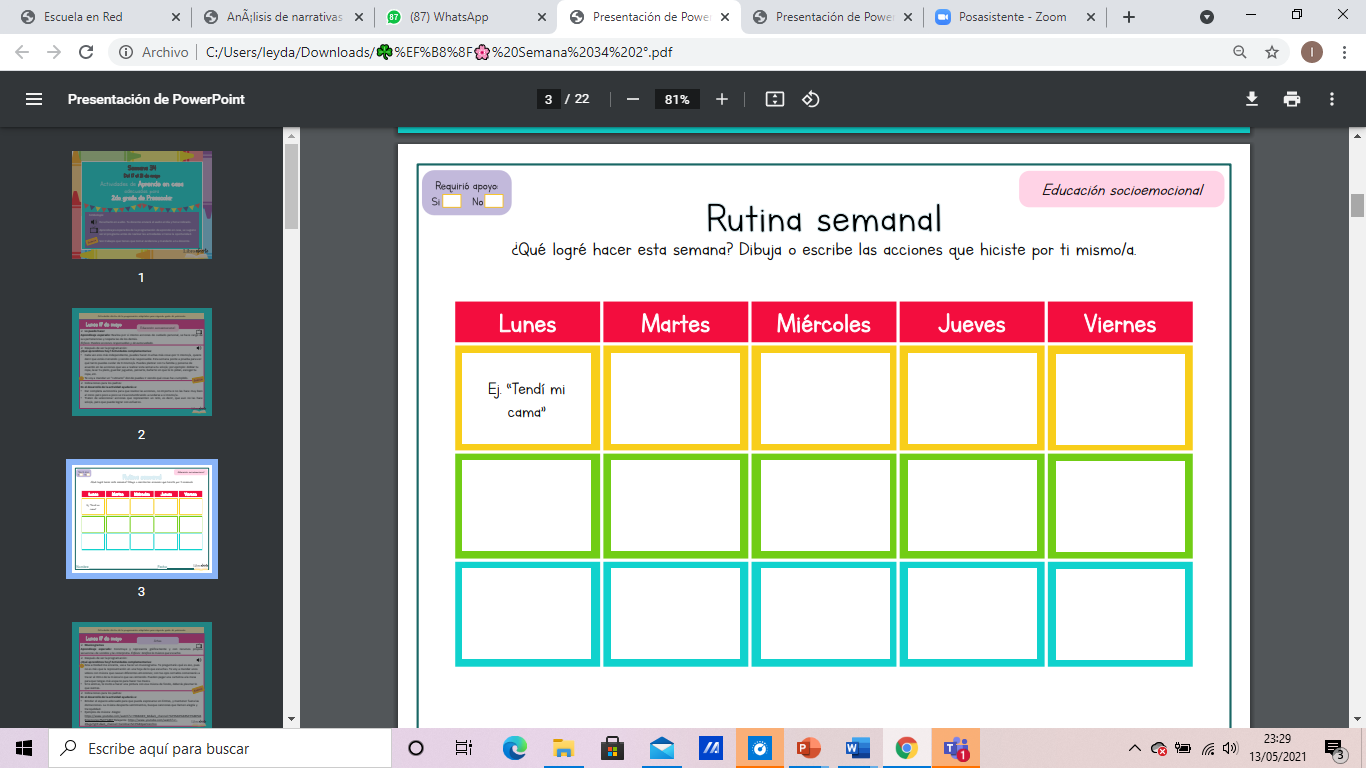 Dibuja o escribe con tu letra, acciones que vas a realizar en esta semana.
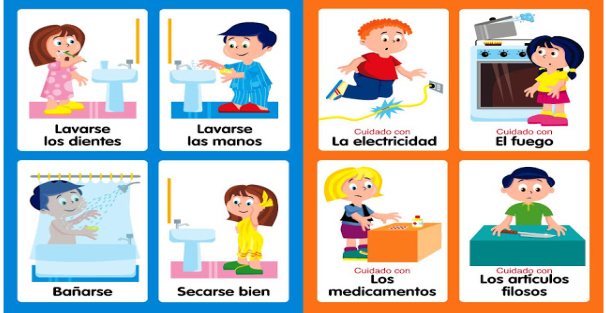 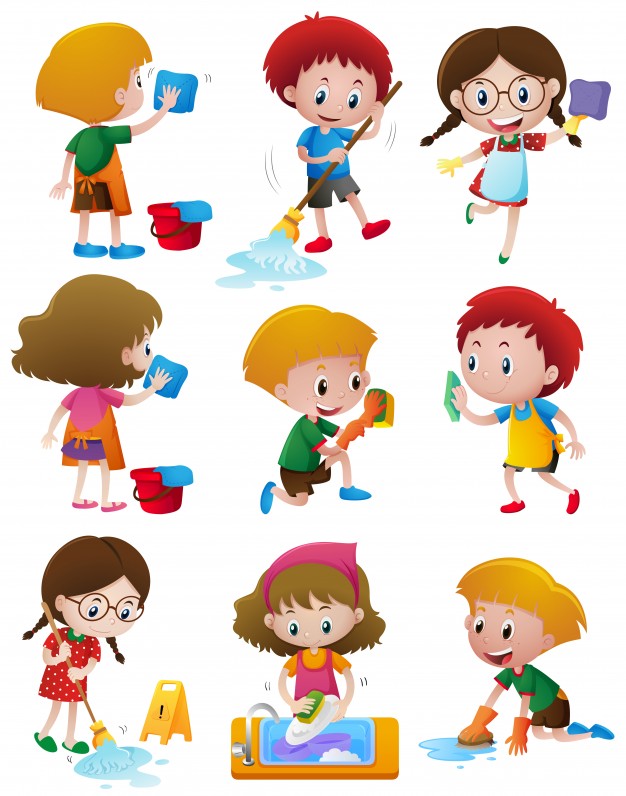 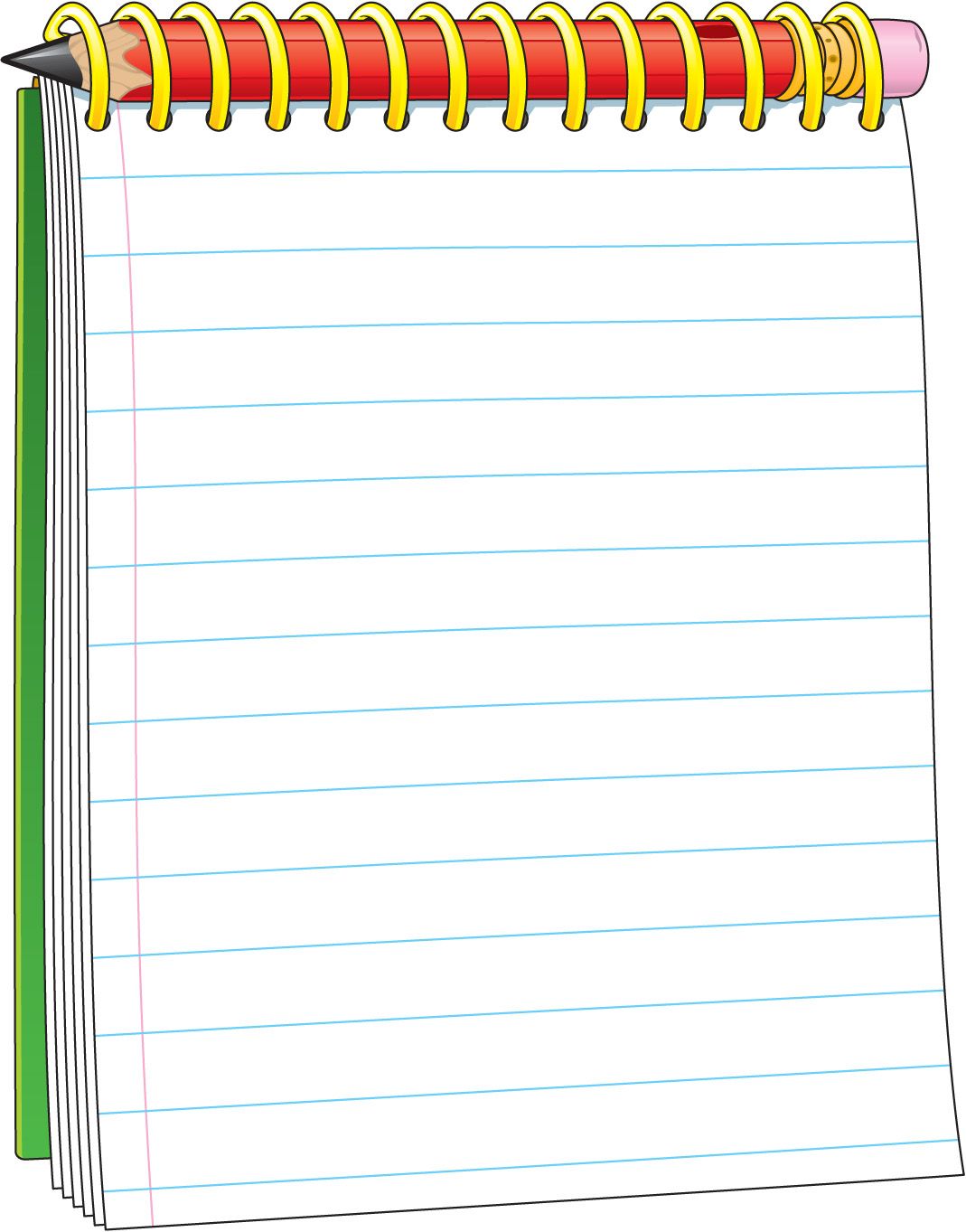 Acciones que voy a realizar de ahora en adelante:
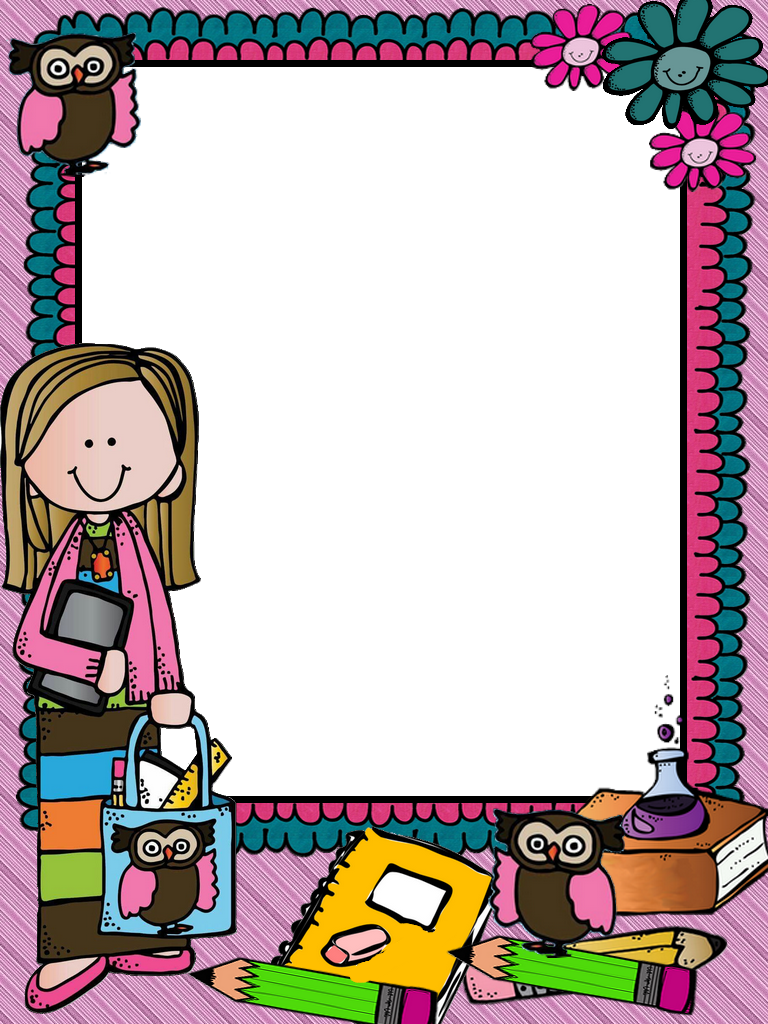 Detectives de números
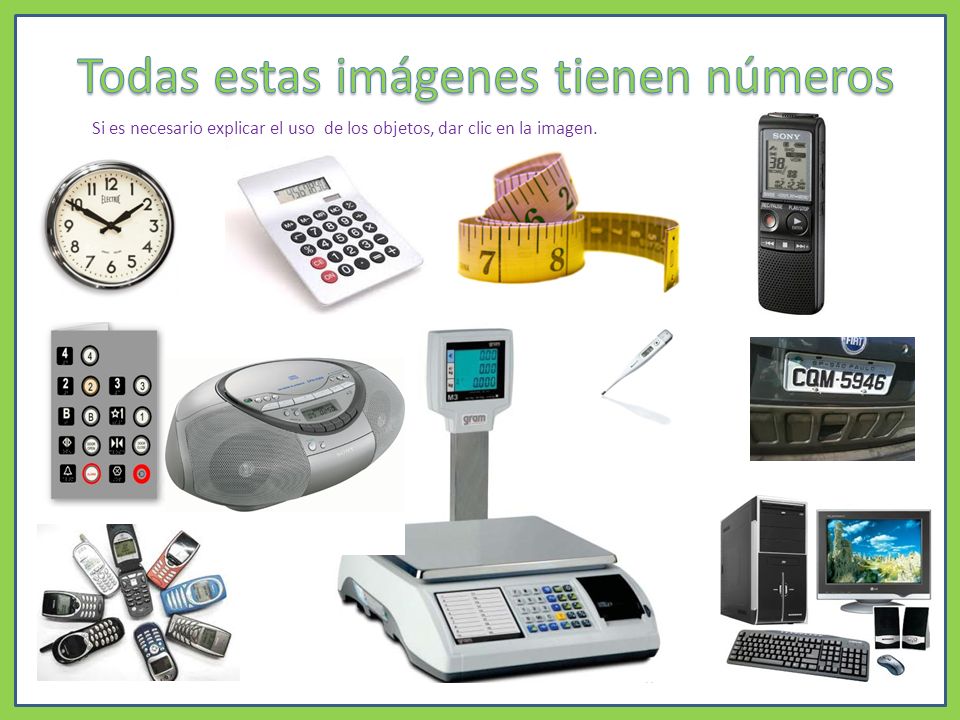 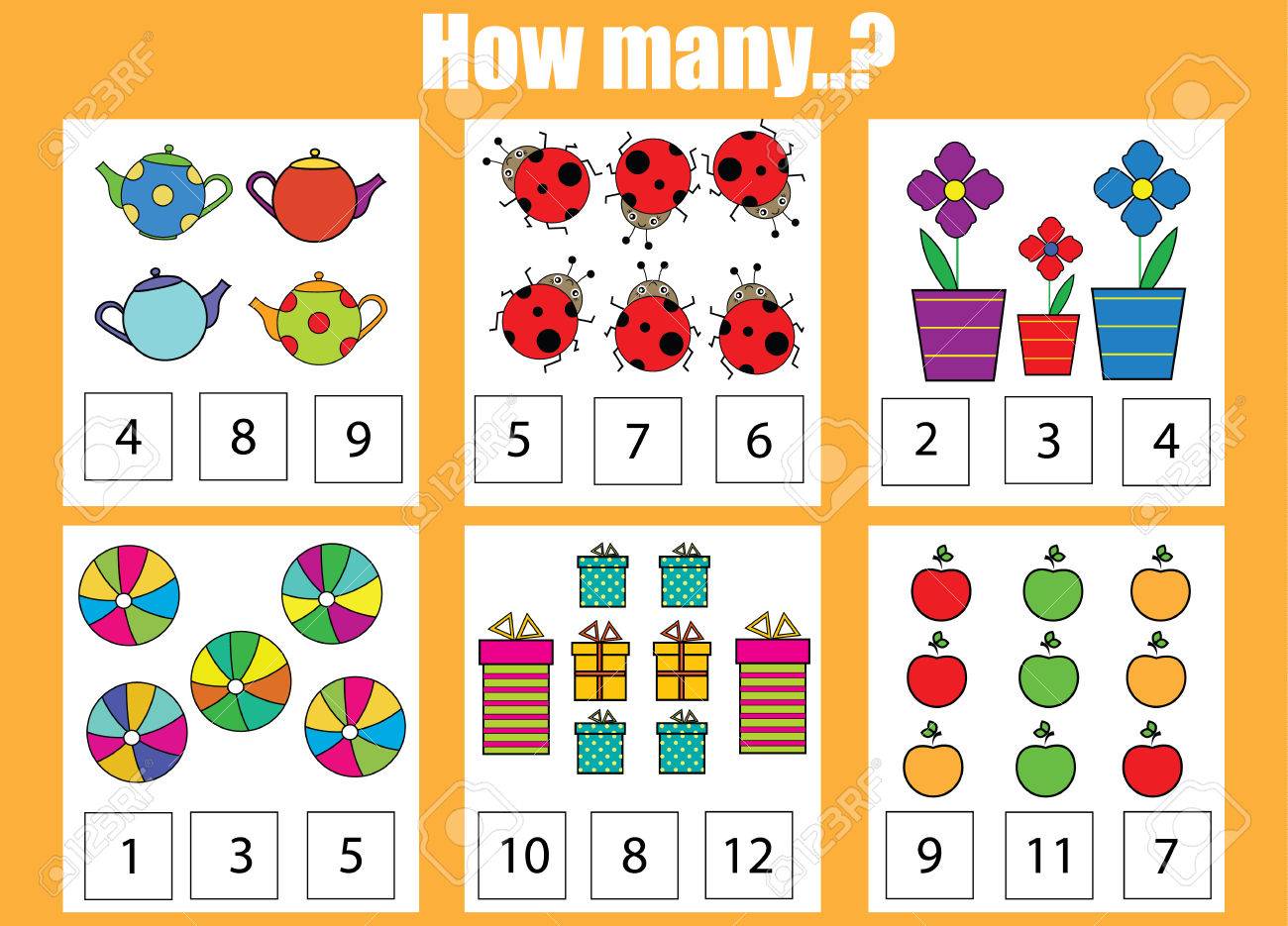 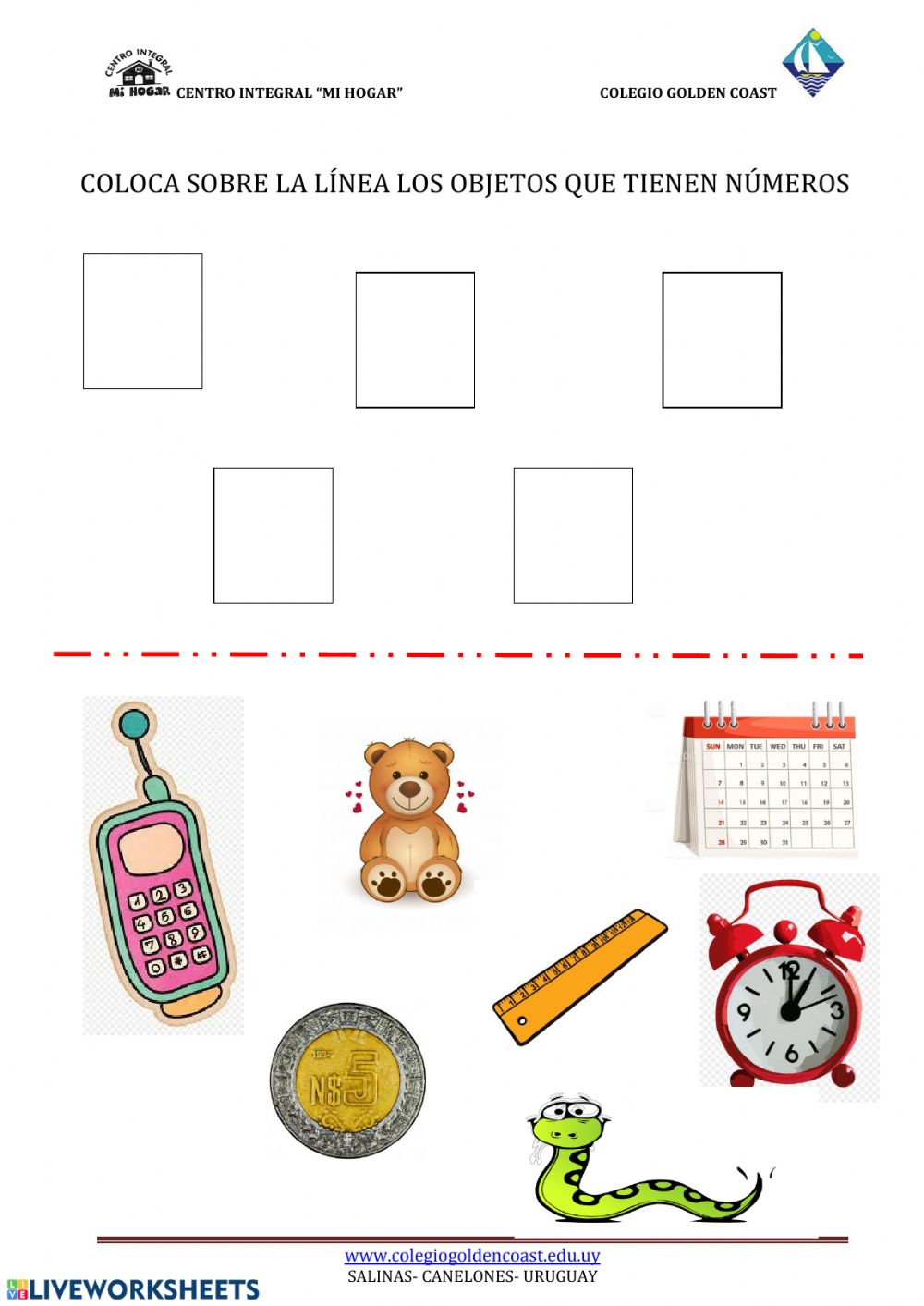 Identifica los objetos que tienen números:
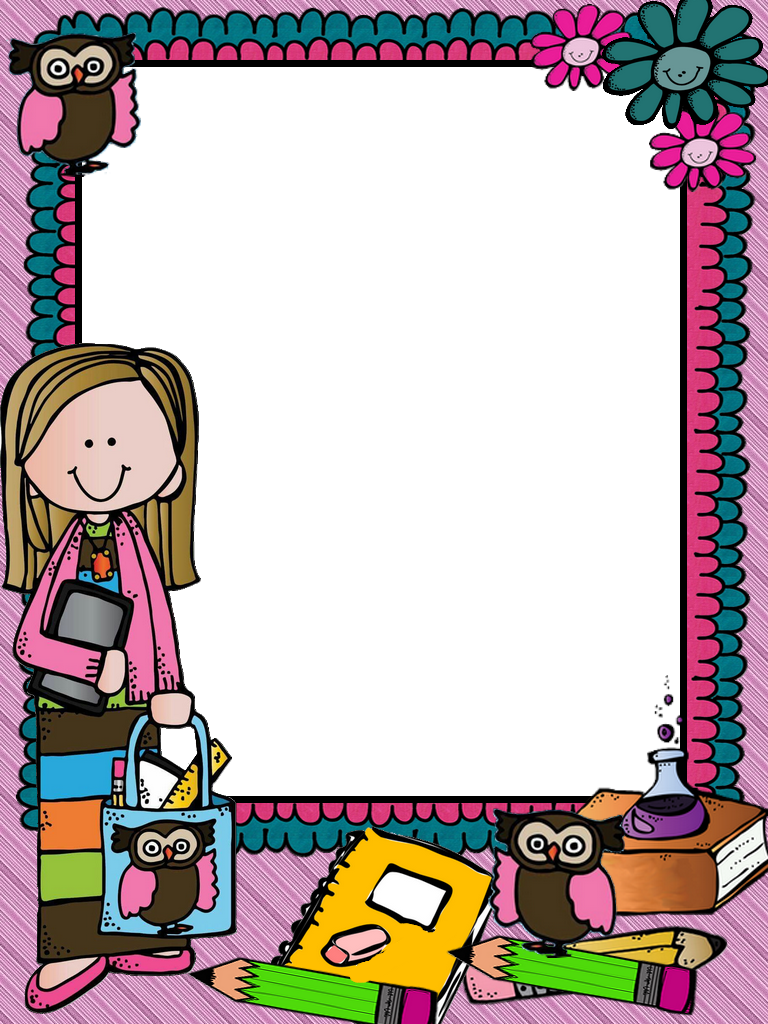 Contaminación acústica.
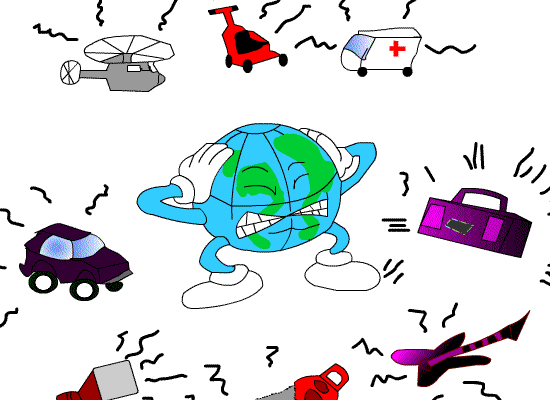 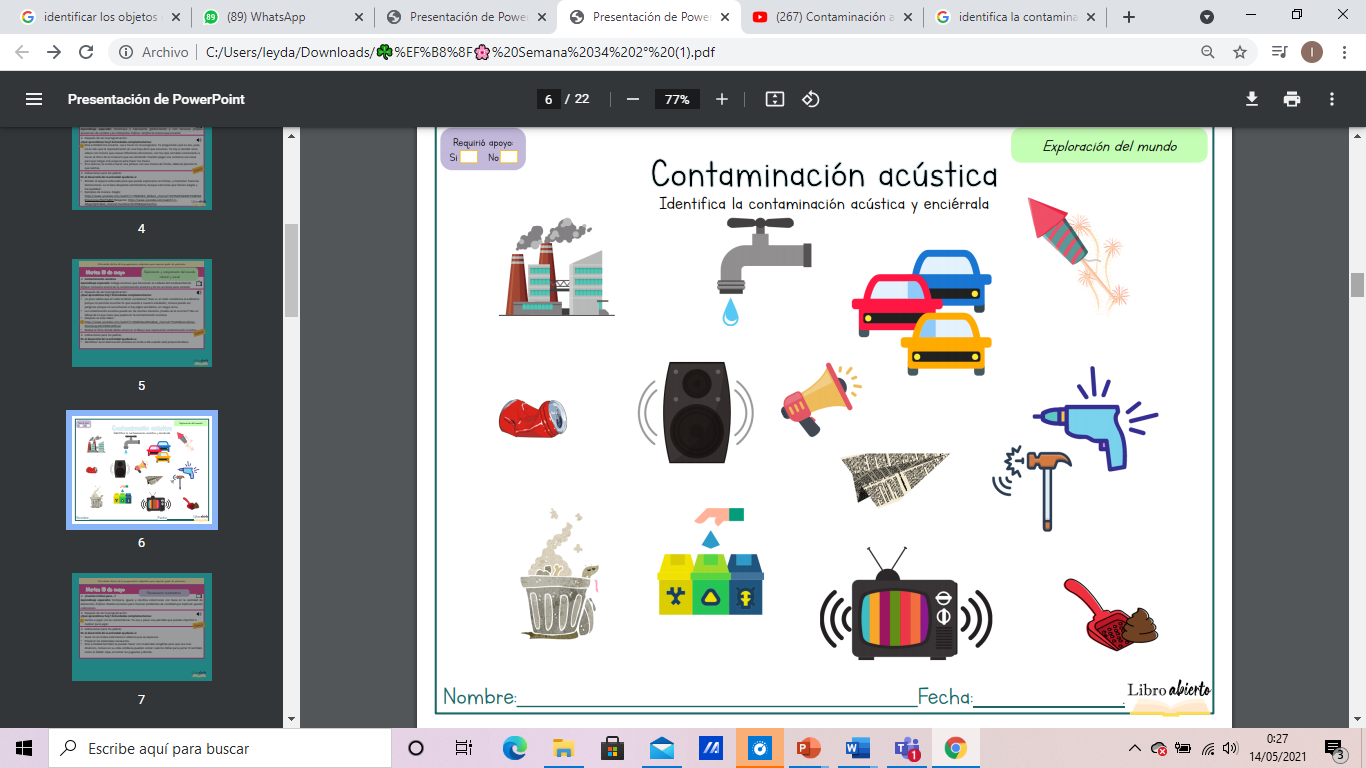 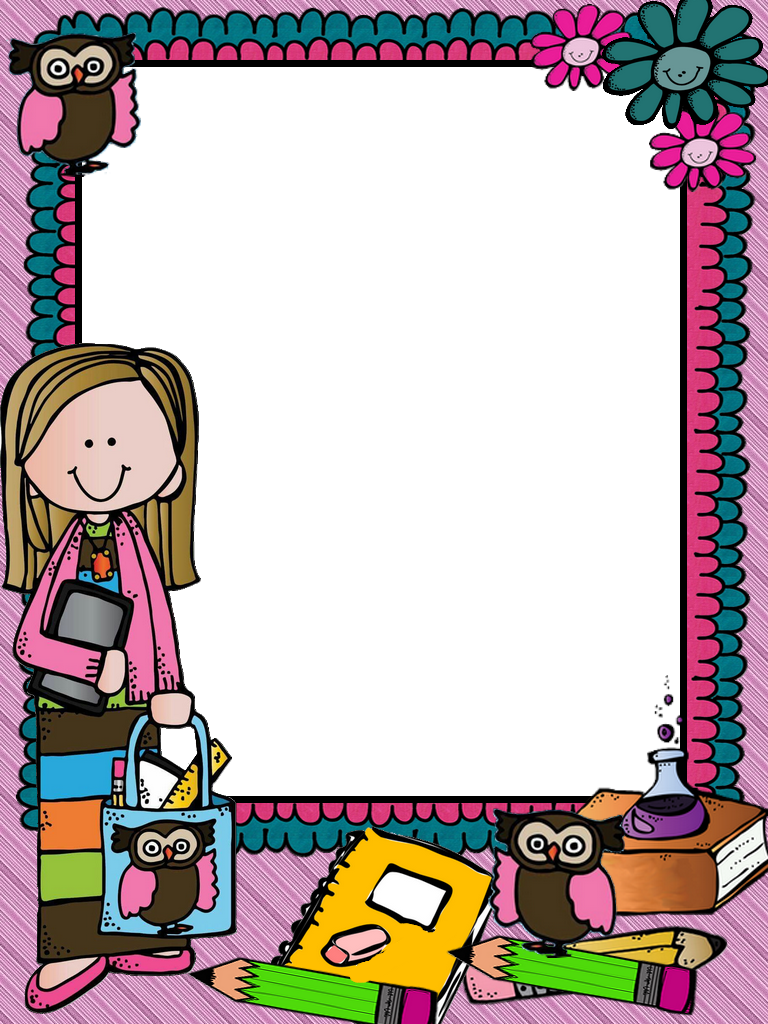 Recita un poema
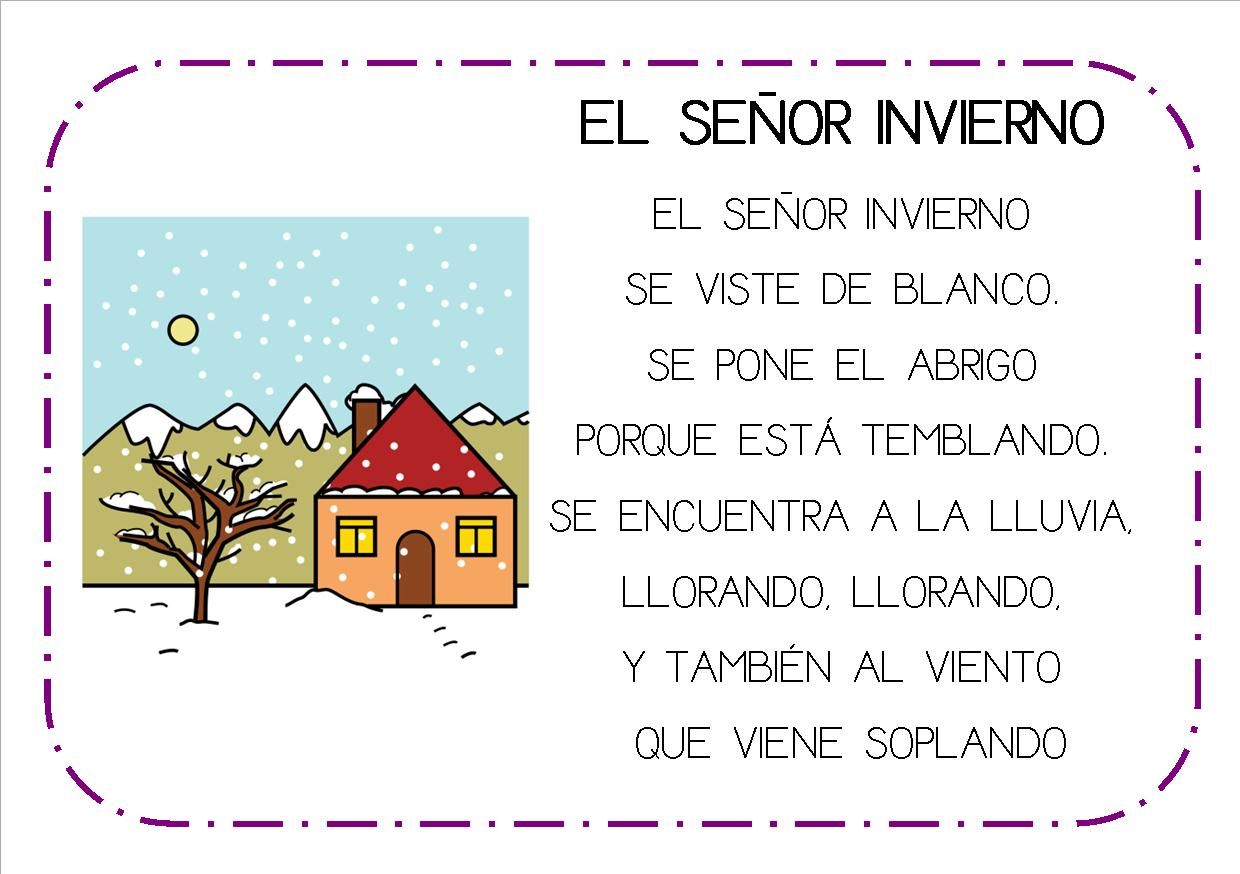 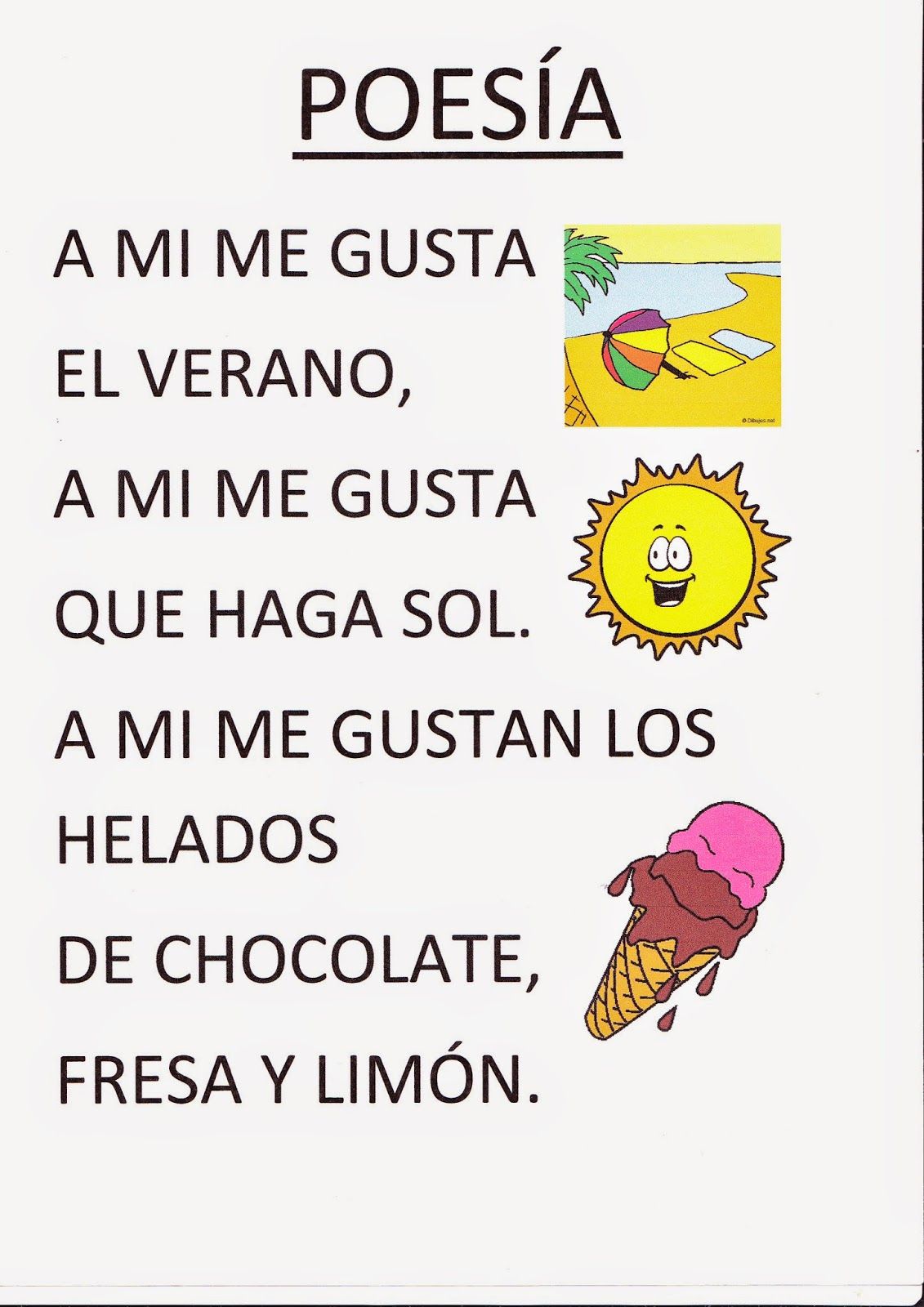 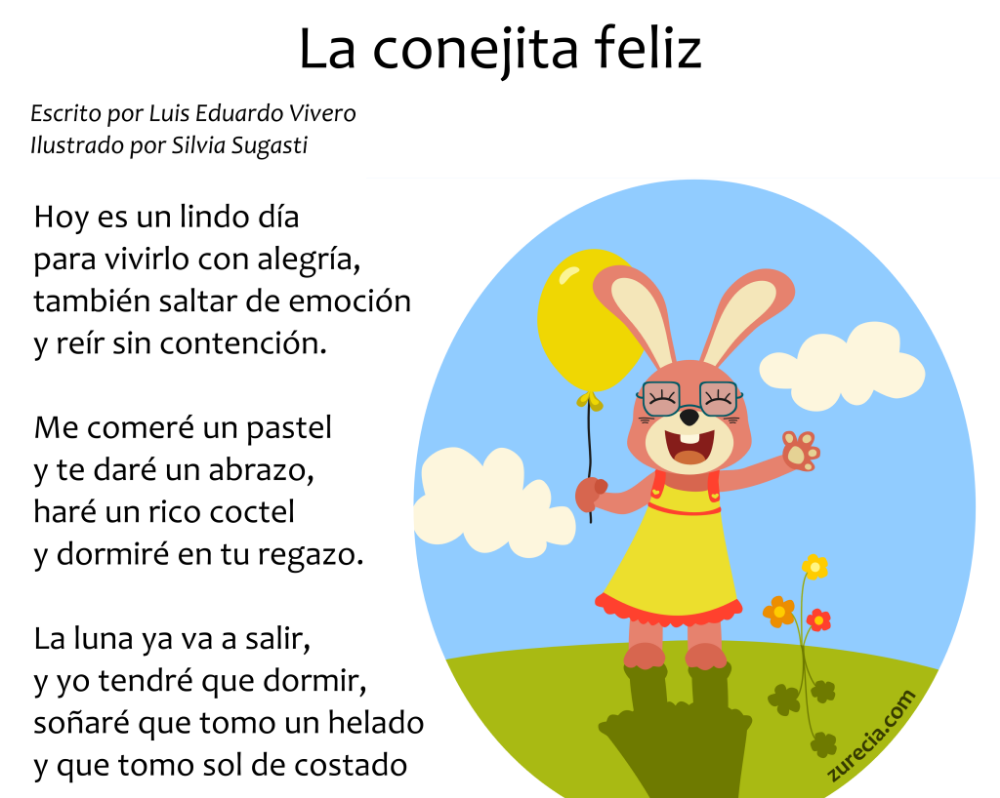 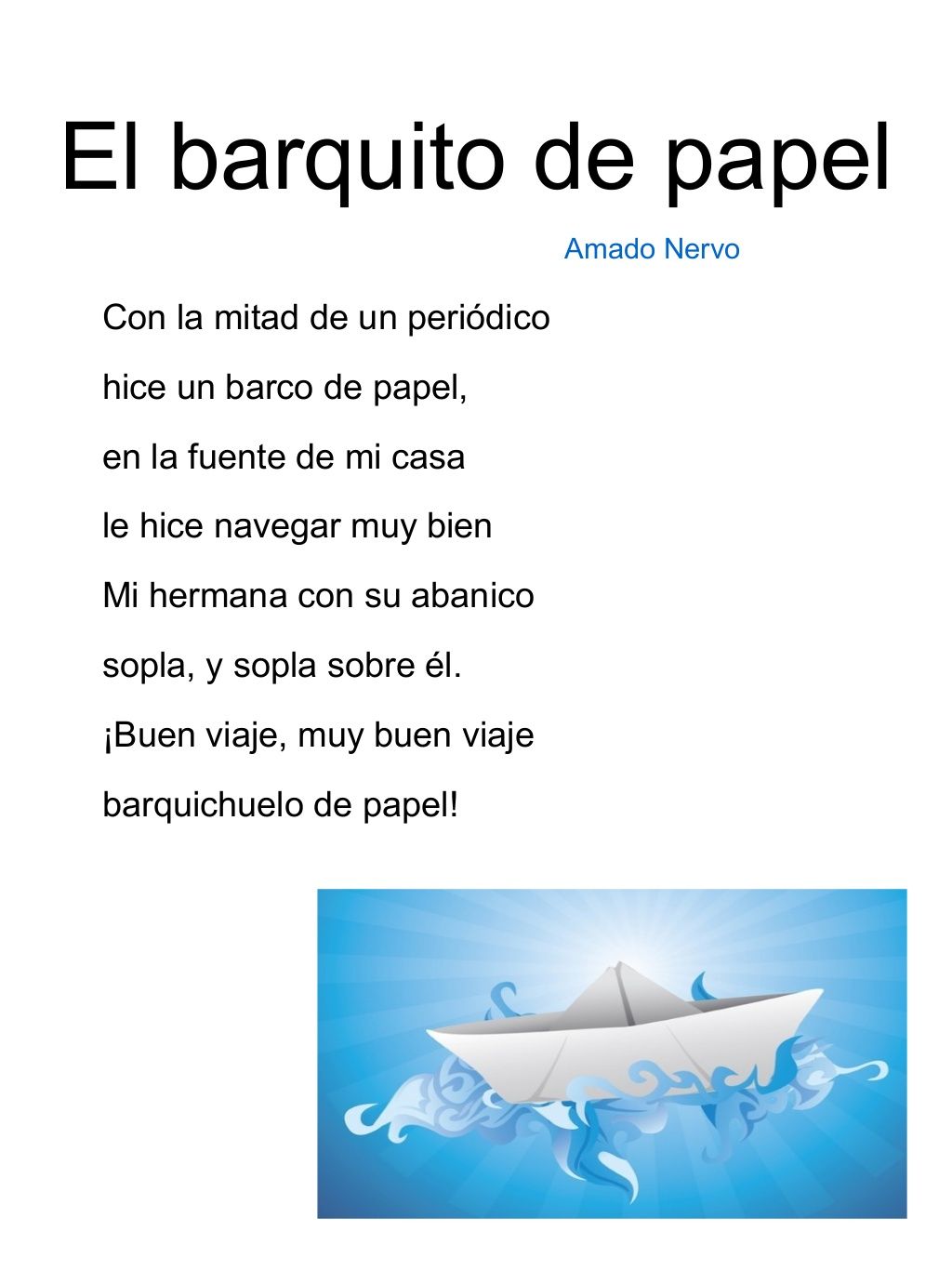 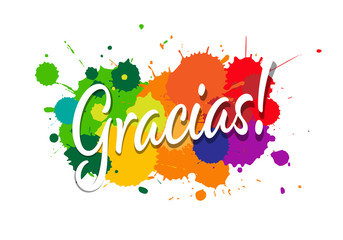